Människans anatomi och fysiologi
Kap 3 
Hur människan och andra djur fungerar
Olika ämnesområden (universitet):
Anatomi: 
handlar om hur olika organ /organsystem/organismer är uppbyggda

Fysiologi:
handlar om hur olika organ/organsystem/organismer fungerar	

I verkligheten hänger de ihop såklart!
Alla celler består av samma grundstruktur och samma arvsmassa.

Cellerna specialiserar sig och bildar olika vävnader

Olika typer av vävnader bygger upp organ

Olika organ bygger upp organsystem
Differentierade celler           olika  vävnader                organ	    organsystem	organism
Människans organsystem
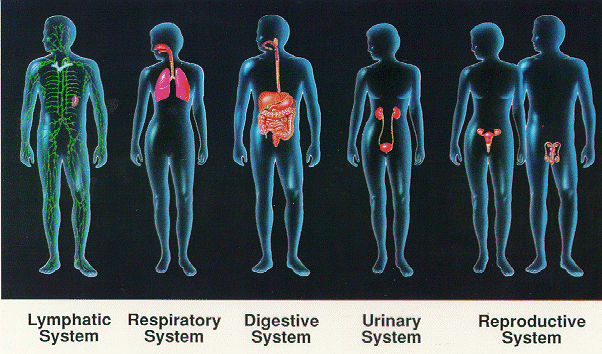 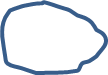 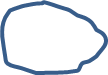 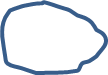 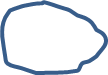 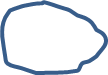 Vad har de olika systemen för funktion? 
Delar/system i kroppen:			Funktion /ingående delar
Muskler					rörelse, balans /skelettmuskler
Nervsystemet 				?
Hormonsystemet				?
Cirkulationssystemet			?
Andningssystemet				?
Matspjälkningssystemet			?
Urinvägssystemet				?
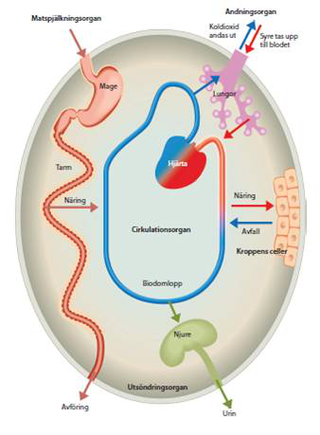 Organsystem i flercelliga organismer. Varför finns de, vad har de för funktion?
Matspjälkningen :  	 		Mun, svalg, mage, tarmar, lever, bukspottkörtel 


Cirkulationssystemet:   		Hjärta, blodkärl och blod 


Andningssystemet (respiration):   	Lungor, luftrör, alveoler


Njurar/”urinsystemet”     		Njurar, urinblåsor och urinrör


Hormonsystemet . 			Hypotalamus, hypofysen, sköldkörtel, 					bukspottkörtel mfl. 


Nervsystemet.   			 Hjärna, ryggmärg, nerver och sinnesorgan


 

 
 
 
.
Funktioner hos organsystemen
Matspjälkningen :   (mun, svalg, mage, tarmar, lever, bukspottkörtel )


Intag-matspjälkning (nedbrytning) – absorption (upptag av näringsämnen) – deponering av avfall/restprodukter
 
 
Cirkulationssystemet    ( hjärta, blodkärl och blod) 

 
Distribution av näringsämnen , hormoner, joner,  gaser, mm   till / från celler
 

Andningssystemet (Respiration)   (lungor, luftrör, alveoler)

Gasutbyte, O2   in  /  CO2  ut 
 

 
 
 
.
Organsystem forts.
Njurar,  (jon- och vattenbalans) (Njurar, urinblåsor och urinrör)

Utsöndring  av  avfall och osmotisk reglering av jonkoncentrationen i blodet

Hormonsystemet . Endokrinakörtlar (hypotalamus, hypofysen, sköldkörtel, bukspottkörtel mfl. )  

Koordination/styrning  av kroppsaktiviteter , ”långsamma”
 
Nervsystemet  (hjärna, ryggmärg, nerver och sinnesorgan)

Koordination/styrning av kroppsaktiviteter, ”snabba” . Respons på yttre stimuli.
0rgansystem forts. (tas inte upp)
Reproduktivt system- (äggstockar, testiklar och associerade organ)

Funktion: Fortplantning
 

Intergument  (skinn, hår, naglar och hudkörtlar)

Funktion: skydd mot infektion , skydd mot mekanisk påverkan samt uttorkning. 


Skelett   (ben, ligament, senor, brosk och bindväv)

Funktion: upprätthållande av kroppen , fäste för muskler och organskydd.
 

Muskler  (skelettmuskulatur)

Funktion:  rörelse
En organisms kropp eller ett organs utseende och funktion  är ett resultat av naturligt urval (evolution)
En art anpassas gradvis till den miljö de lever i genom selektion av fungerande system 

Den individ som har ett bättre fungerande system har större chans att överleva och föröka sig och  generna förs vidare (naturligt urval )

Olika problem att överleva har lett fram till olika evolutionära lösningar när det gäller tex organs byggnad och funktion hos olika arter)
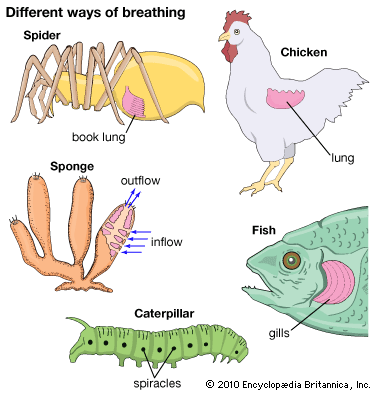 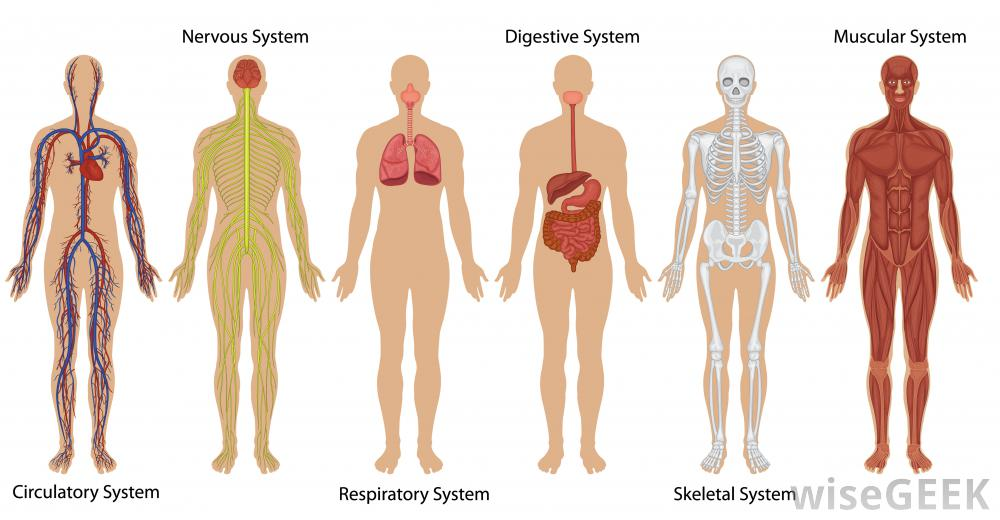